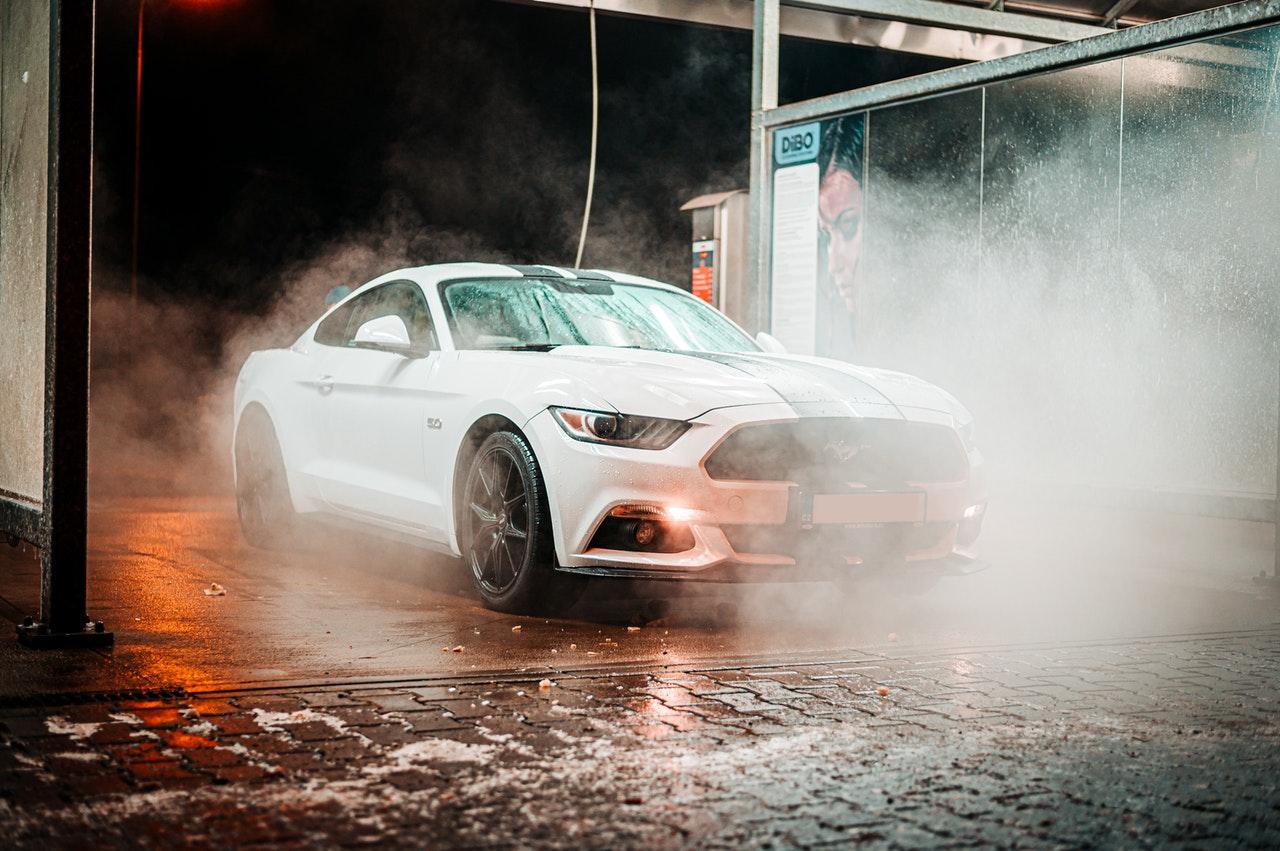 car wash
24/7
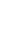 5703 Rippin Crescent Apt.
85, New Tremaine
+1 012-345-6789
example.com
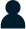 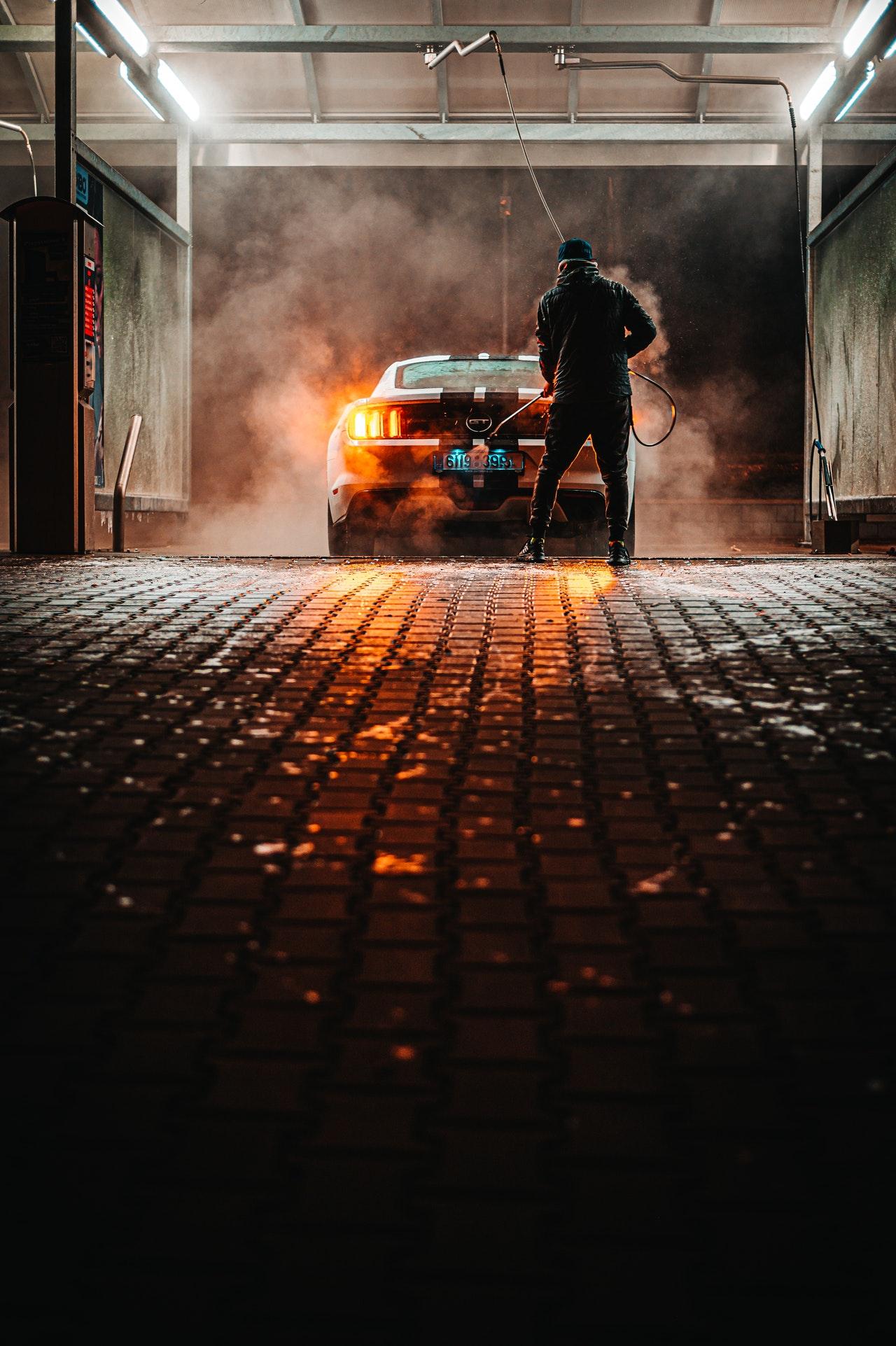 Henry Rau
Manager`s Assistant
5703 Rippin Crescent Apt.
85, New Tremaine
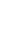 +1 012-345-6789
+1 987-654-3210
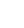 example.com
example@mail.com
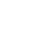